CS112: ProjectionTransformations
Shuang Zhao
Assistant Professor of Computer Science
University of California, Irvine
Default OpenGL View
Usually termed the camera/eye coordinates
Eye at the origin
Image plane perpendicular to -Z
i.e., Eye is “looking at” -Z
View up vector coincident with Y
(View Up Vector)
Y
Image plane
Eye
(Normal to theimage plane)
-Z
X
View Transformation
Under the world coordinate:
Eye at point E = (x0, y0, z0) 
Need not be (0,0,0)
“Look at” vector N = (xn, yn, zn) - E
Defines normal to the image plane  
Need not be the Z axis
“View up” vector V
Defines orientation of the view
Need not be the Y axis
We assume V to be perpendicular to N, but this will be relaxed later

How to transform from world to camera/eye coordinates?
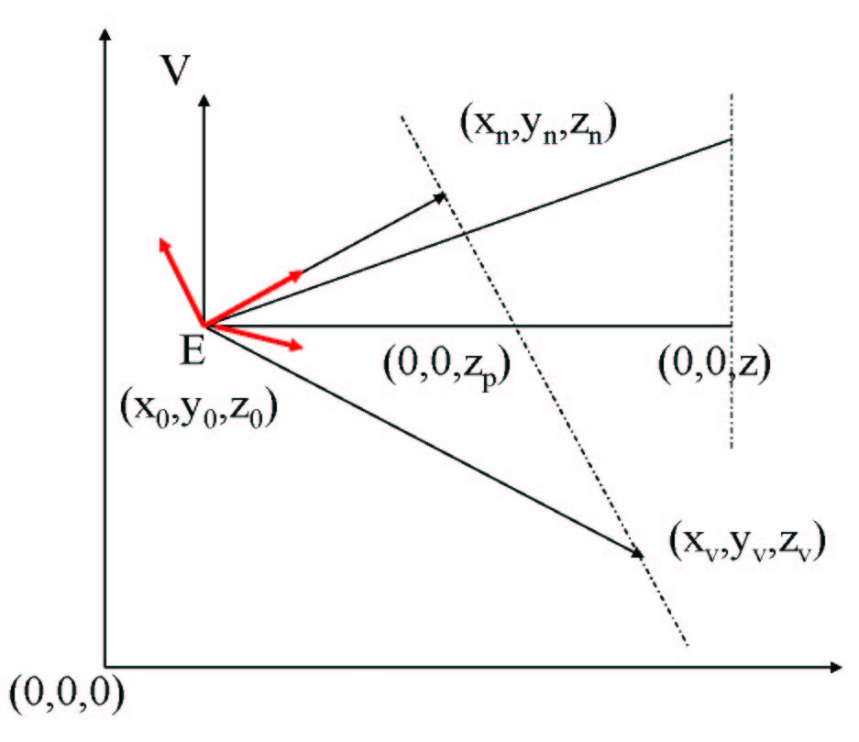 V
N
V
N
View Transformation
World coordinate:
Origin: E = (x0, y0, z0)
“Look at”: N
“View up”: V
Camera coordinate:
Origin: (0, 0, 0)
“Look at”: (0, 0, -1)
“View up”: (0, 1, 0)
Transforming from world to camera coordinates can be achieved via Pm = R(N, V) T(-E) where:
T(-E) is translates E to (0, 0, 0)
R(N, V) rotates N/|N| to (0, 0, -1) and V/|V| to (0, 1, 0)
uxT
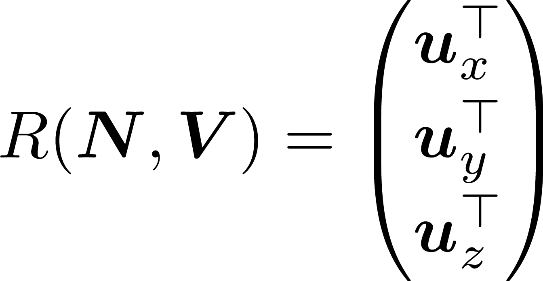 uyT
uzT
View Transformation
R(N, V) rotates N/|N| to (0, 0, -1) and V/|V| to (0, 1, 0)




Boils down to finding an orthonormal basis ux, uy, and uz:
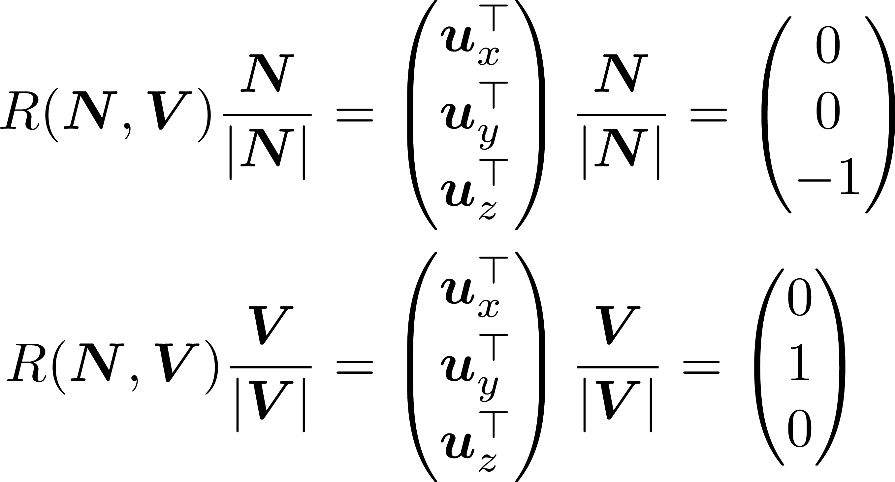 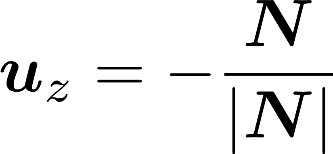 uxT
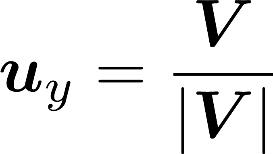 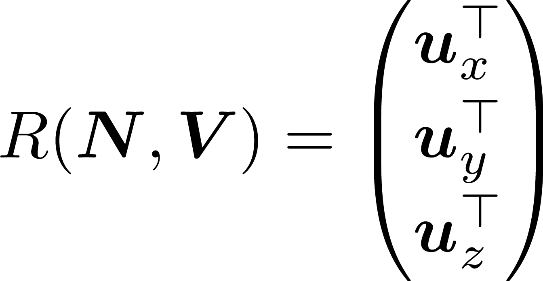 uyT
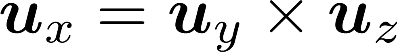 uzT
View Transformation
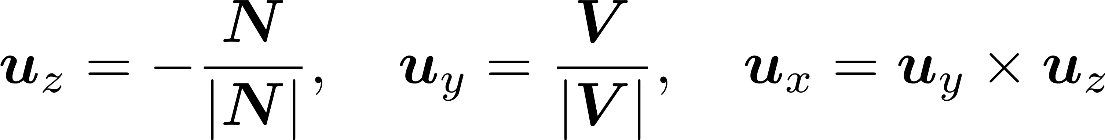 What if N and V are not perpendicular?
There does not exist a rotation R that simultaneously aligns the “look at” direction N/|N| with (0, 0, -1) and the “view up” direction V/|V| with (0, 1, 0)
The alignment of the “look at” direction is usually prioritized by setting uz first:


The other two axes are set afterward:
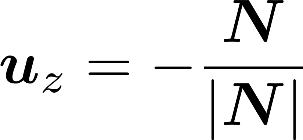 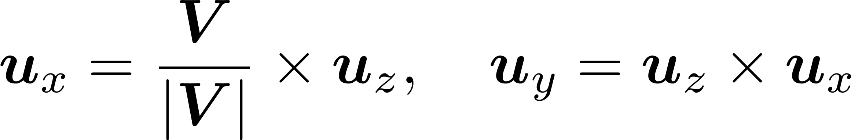 Perspective Projection
A single viewing point
Perspective Projection
Eye (E): (0, 0 ,0)
“View up” direction: (0, 1, 0)
“Look at” direction: (0, 0, -1)
The image plane is located at z = -n (where n > 0)

View Direction
Mimics eye movement after head is fixed
Tilt-shift lens effect
Perspective Projection
The goal of perspective projection is to transform camera/eye coordinates to clip-space coordinates
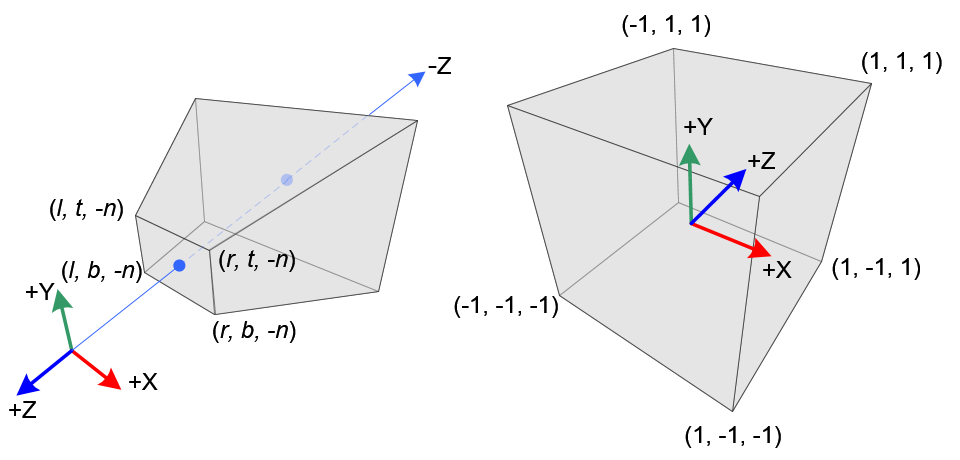 Camera/eye space(right-handed)
Clip space (left-handed)
The Frustum in the Camera Space
In the camera space:
Eye: (0, 0, 0); “View up”: +Y; “Look at”: -Z
Image plane:
left <= x <= right
bottom <= y <= top
z = -near
The origin and the imageplane defines a pyramid
The truncated version ofthis pyramid (betweenz = -near and z = -far) iscalled the frustum
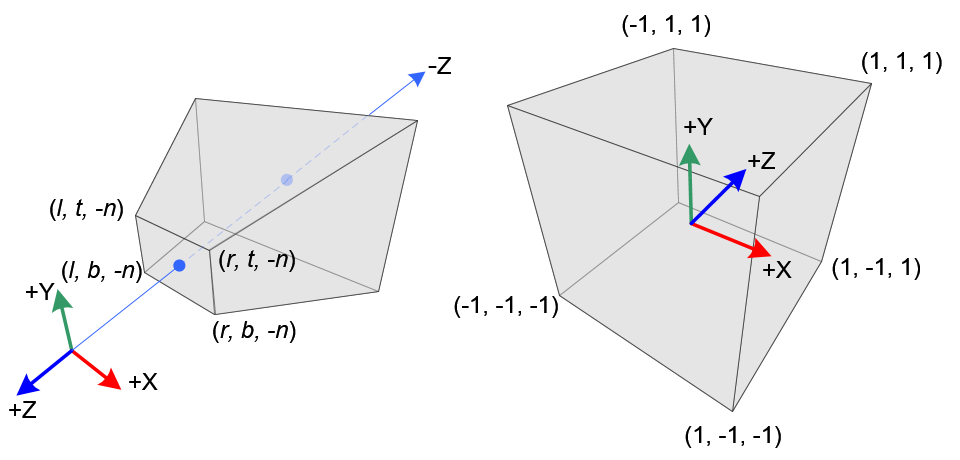 Note: -Z does not have to go throughthe center of the image plane
Perspective Projection
The projection matrix Mp transforms camera-space (homogeneous) point P to clip-space point Pc:




This transformation is NOT affine
E.g., does not preserve parallel lines
We will derive Mp in the next few slides
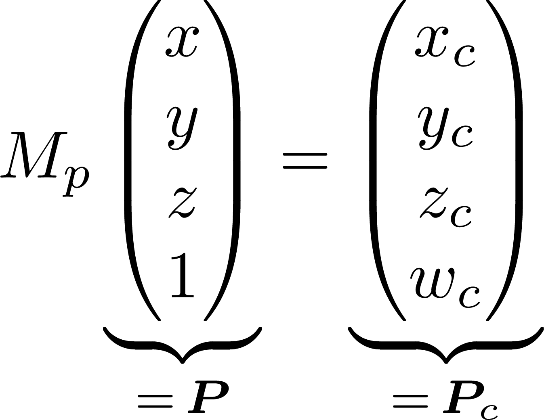 Perspective Projection
Side view
P = (x, y, z) projected ontoPp = (xp, yp, zp) with zp = -n
Y
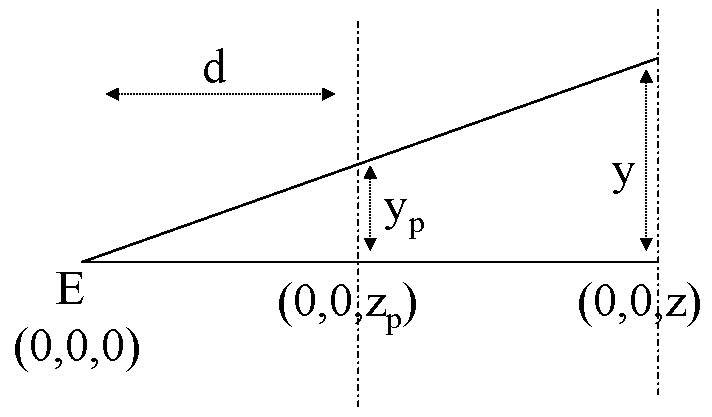 n
n
-Z
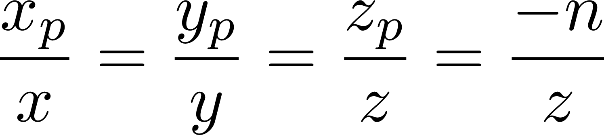 z = -n
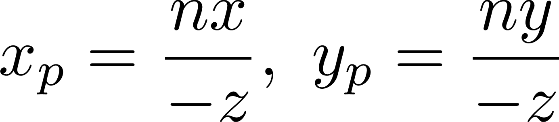 z = -f
Perspective Projection
Both xp and yp are inversely proportional to -z
How can we achieve this division-by-z using homogeneous coordinates?
Setting the last coordinate to -z:




Thus, it is desired to have the last coordinate wc of the clip-space coordinate to be -z
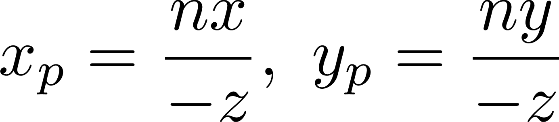 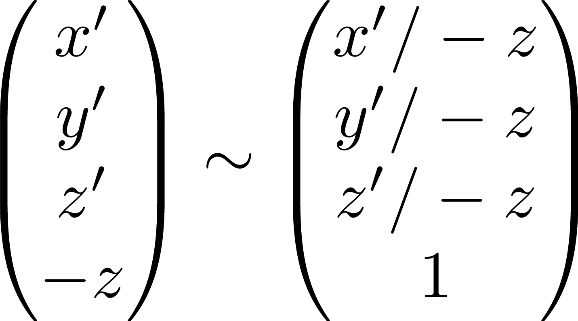 Perspective Projection Matrix
We can achieve this by setting the last row of the projection matrix:




How about the first three rows of Mp?
Consider how the corners of the frustum is transformed
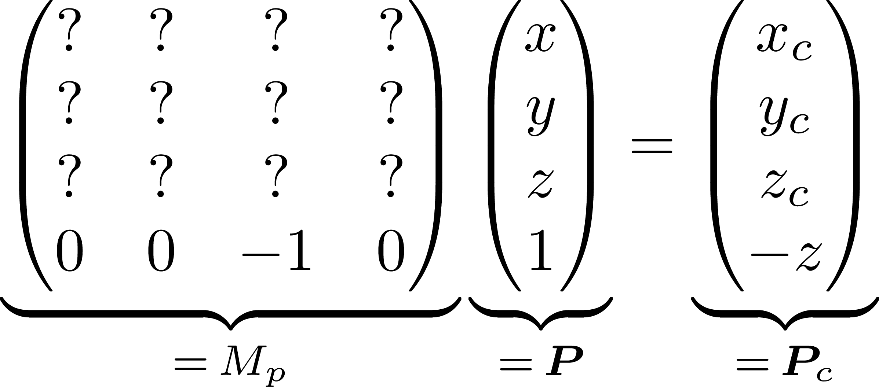 Perspective Projection Matrix
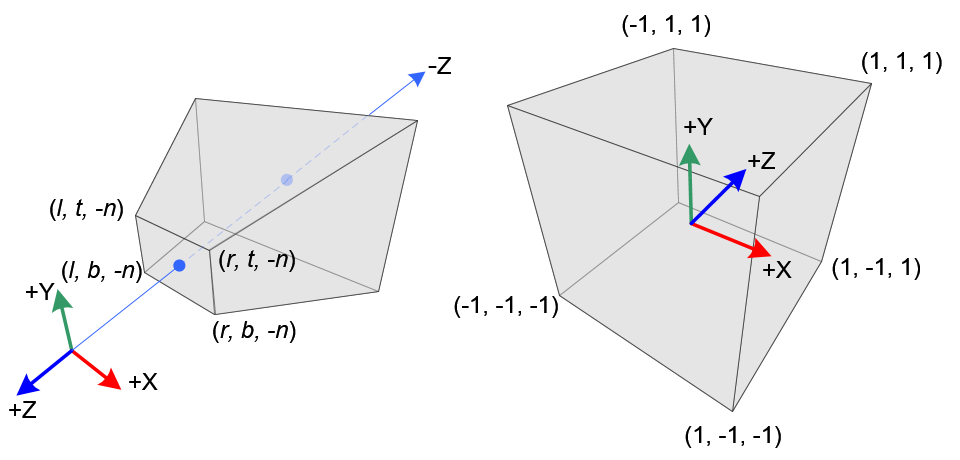 Recall: the image plane is given by
left <= x <= right
bottom <= y <= top
z = -near

We want to linearly map:


This can be achieved by setting
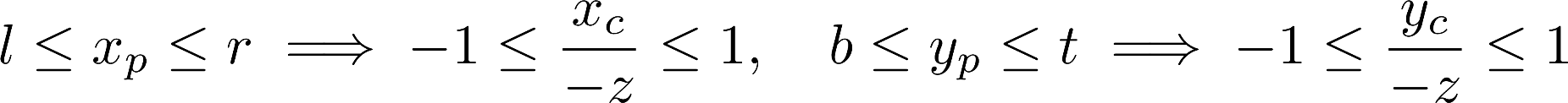 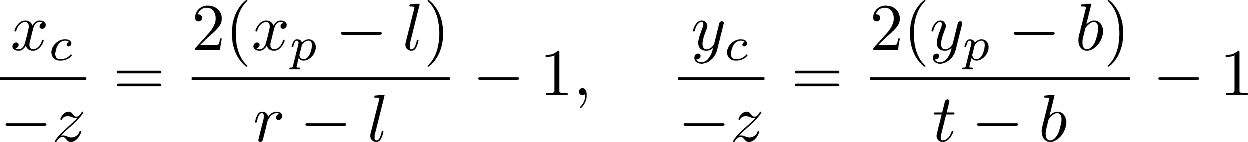 Perspective Projection Matrix
Recall that	     , we have




This gives us the first row of the projection matrix Mp:
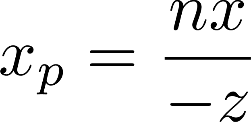 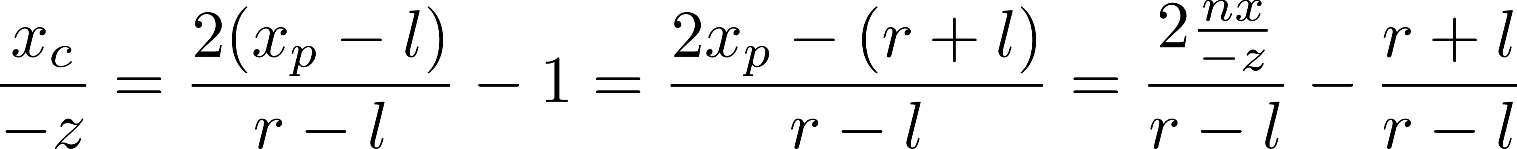 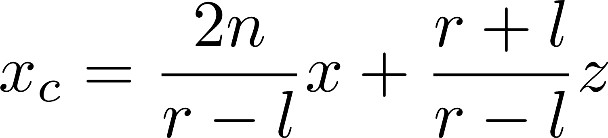 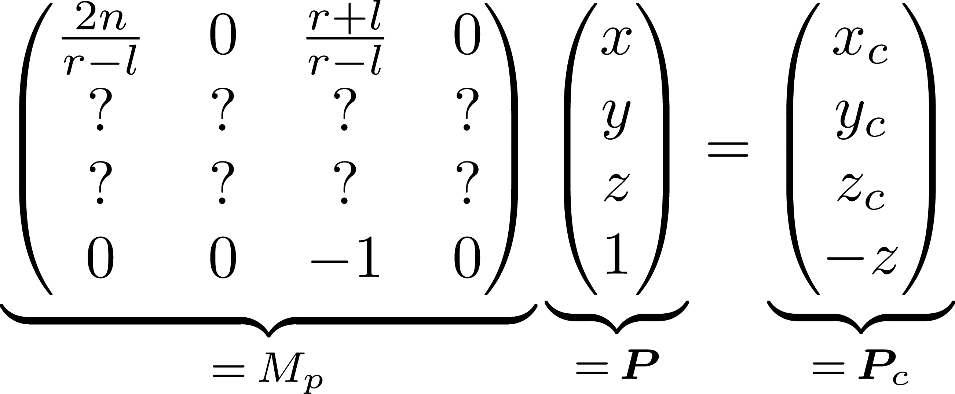 Perspective Projection Matrix
Given	      , a similar derivation gives


This gives the second row of Mp:




One last row to go!
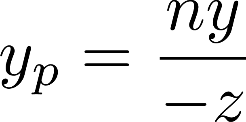 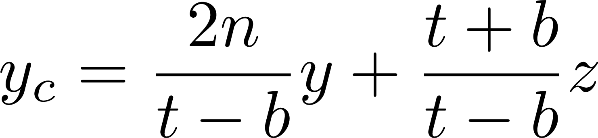 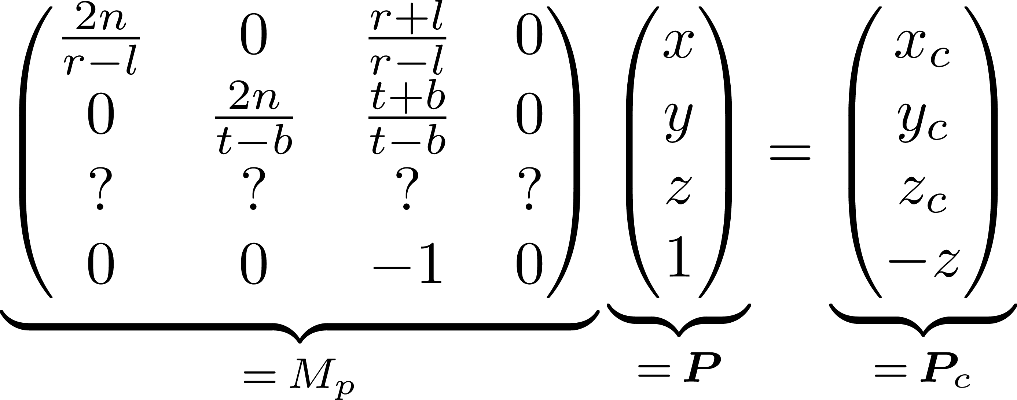 Perspective Projection Matrix
Recall that the projection transformation is supposed to transform (i) z = -n to z = -1; and (ii) z = -f to z = 1
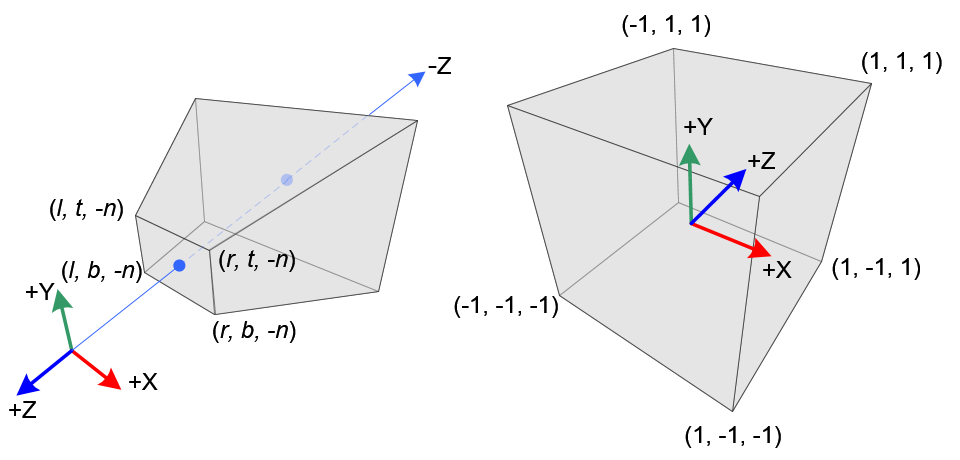 Camera/eye space(right-handed)
Clip space (left-handed)
Perspective Projection Matrix
In homogeneous coordinates with wc = -z, we need:
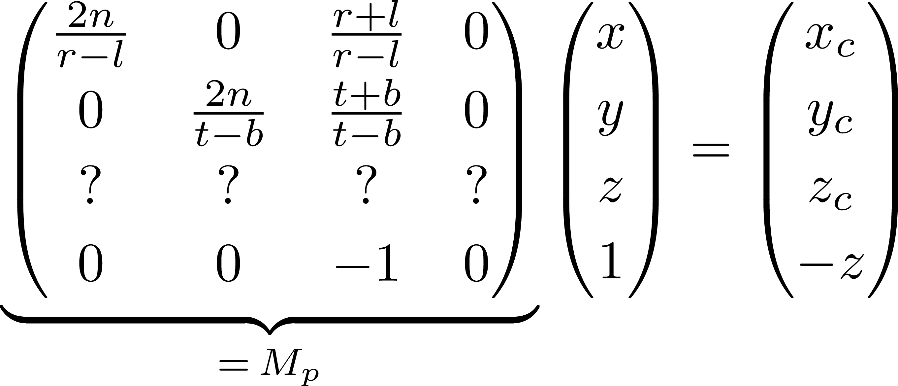 z = -f
z = -n
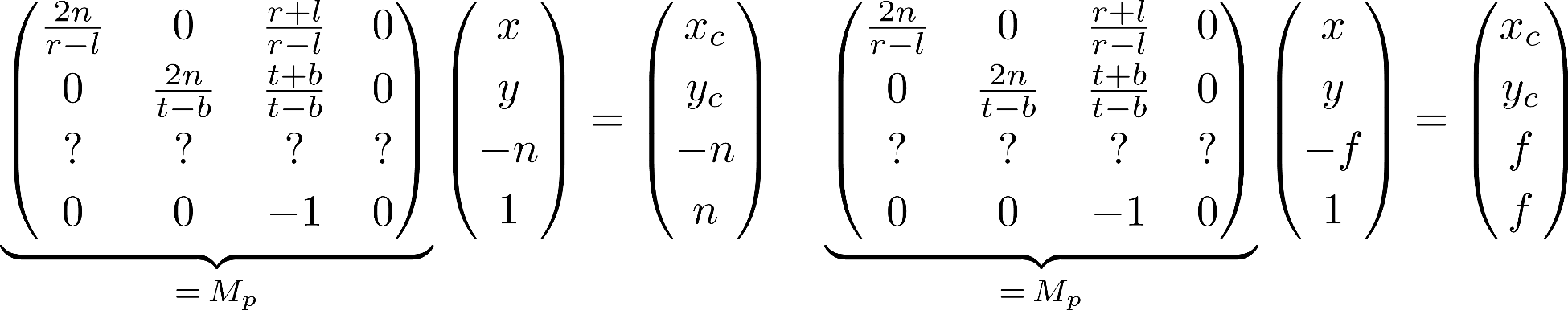 z = -n/n = -1(clip space)
z = f/f = 1(clip space)
Perspective Projection Matrix
In homogeneous coordinates with wc = -z, we need:




Note that the transformation of z (from [-n, -f] to [-1, 1]) is independent of x and y, we can set
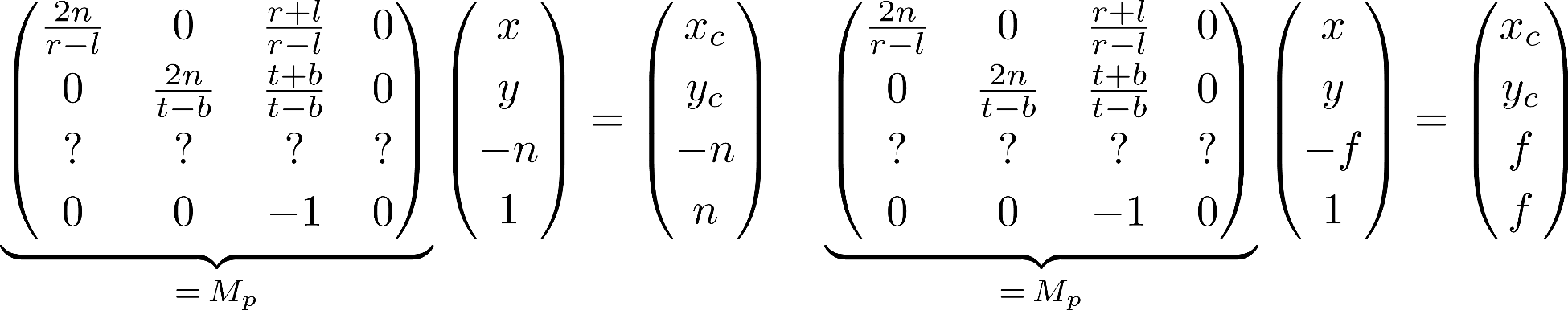 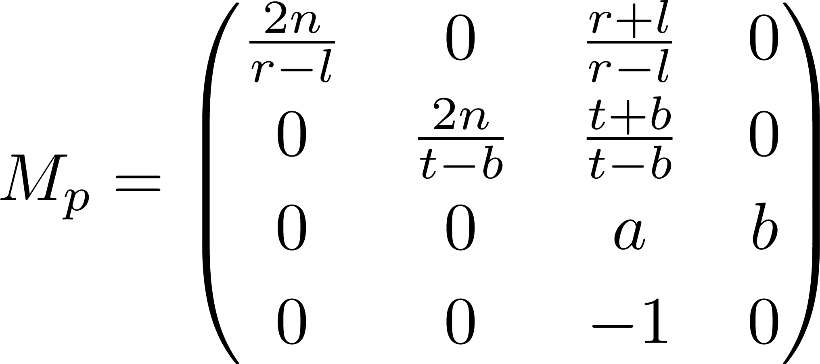 Perspective Projection Matrix
In homogeneous coordinates with wc = -z, we need:



Thus,
The full perspective projection matrix equals:
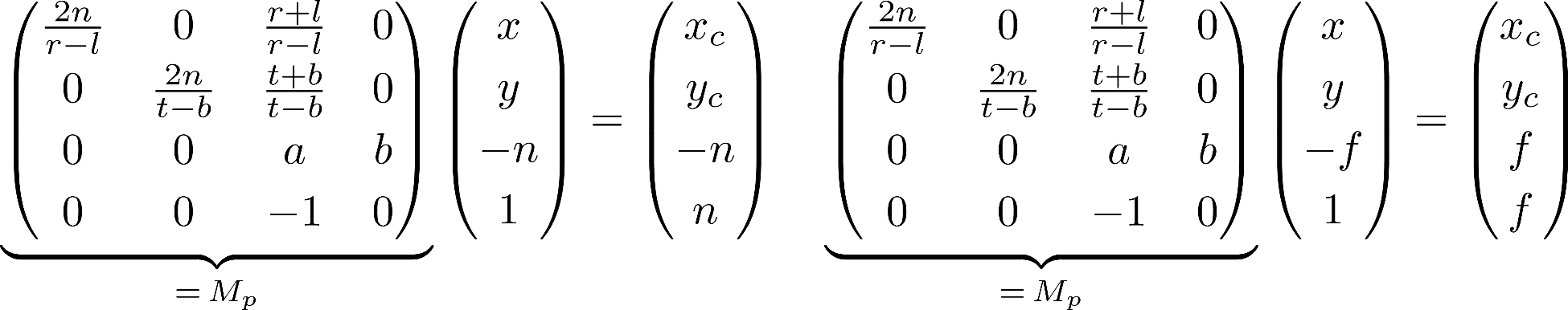 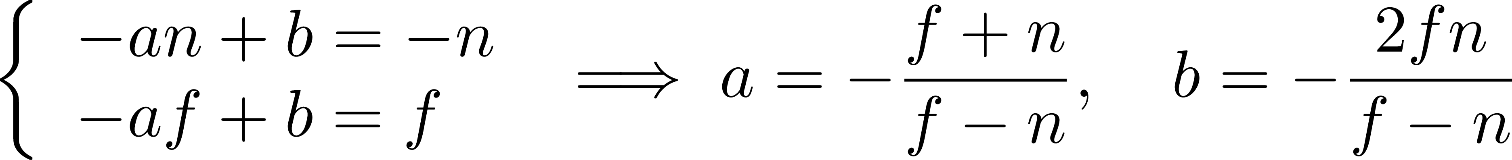 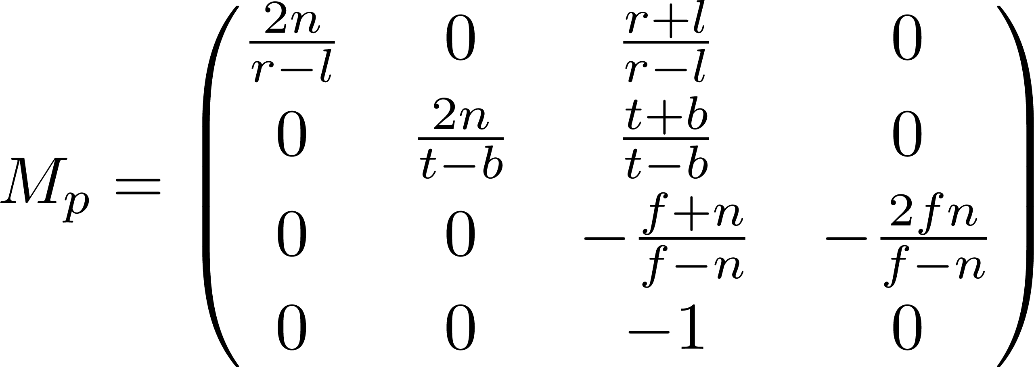 Perspective Projection Matrix
When the frustum is symmetric (i.e., r + l = 0, t + b = 0)
Let r - l = width and t - b = height
Then, the projection matrix simplies to:
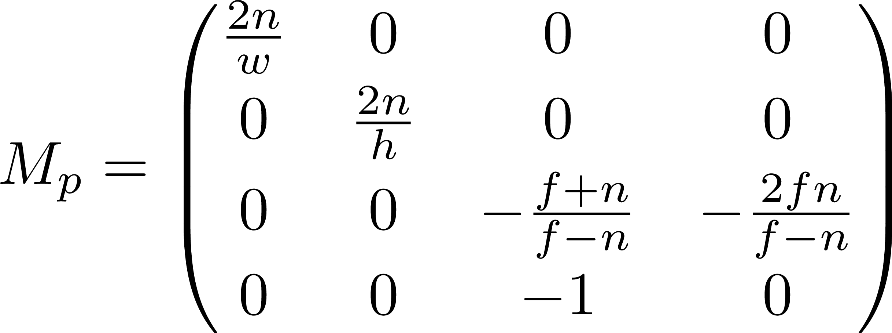 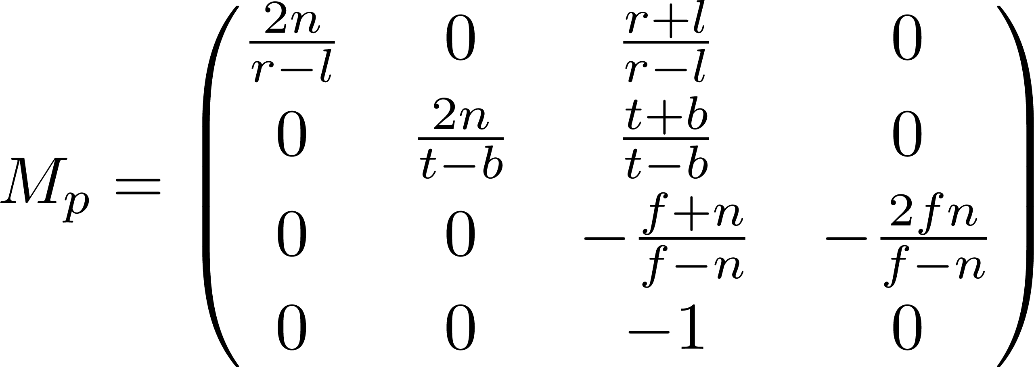 From Clip Space to Frame Buffer
All points outside the frustum are ignored
Each point inside clip-space coordinate (x’, y’, z’)
Has its projection on the image plane at (x’, y')
This coordinate can be simply scaled and translated to get the corresponding screen/window coordinate

Multiple 3D points can have identical screen/window coordinates
In other words, when multiple objects occlude each other, their projections on the image plane would overlap
How can we resolve the occlusion
i.e., by deciding which object occludes which?
Screen-Space Occlusion Handling
During rasterization, the depth (i.e., z’ value) of each fragment (i.e., point on a triangle) is used
If fragment depth < frame buffer pixel depth:
The current object occludes the previously drawn one
Overwrite

If fragment depth > frame buffer pixel depth:
The current object is occluded by the previously drawn one
Skip

This handling of depth values is called “depth test” in OpenGL
More complicated behavior with alpha-blending
Z-Fighting
The perspective projection transformation mapsz ∈ [-n, -f] to z’ ∈ [-1, 1] nonlinearly





It follows that

Linear in 1/z instead of z
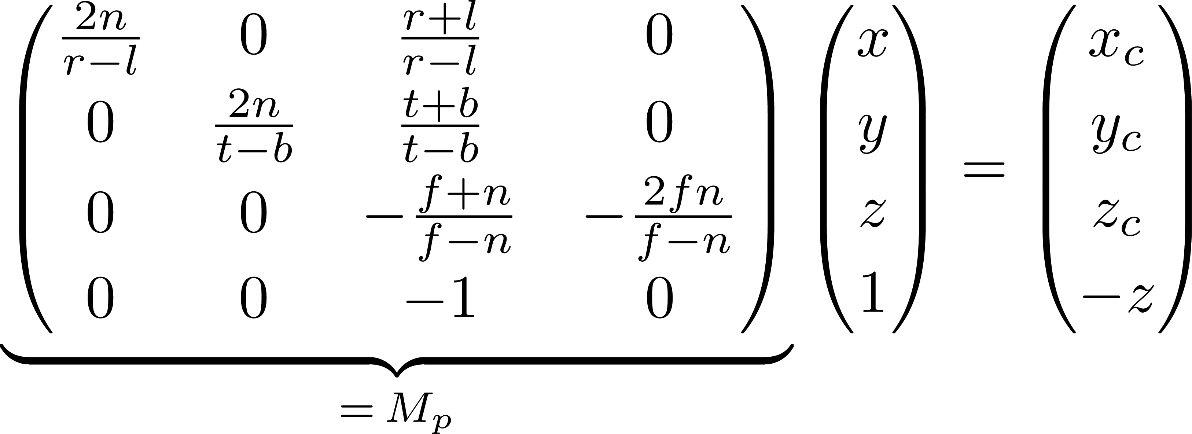 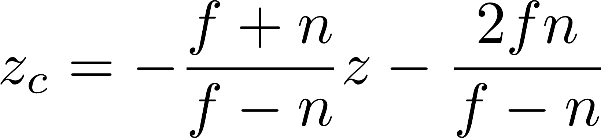 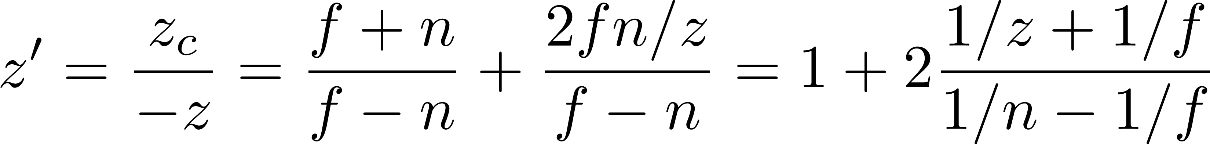 z-error
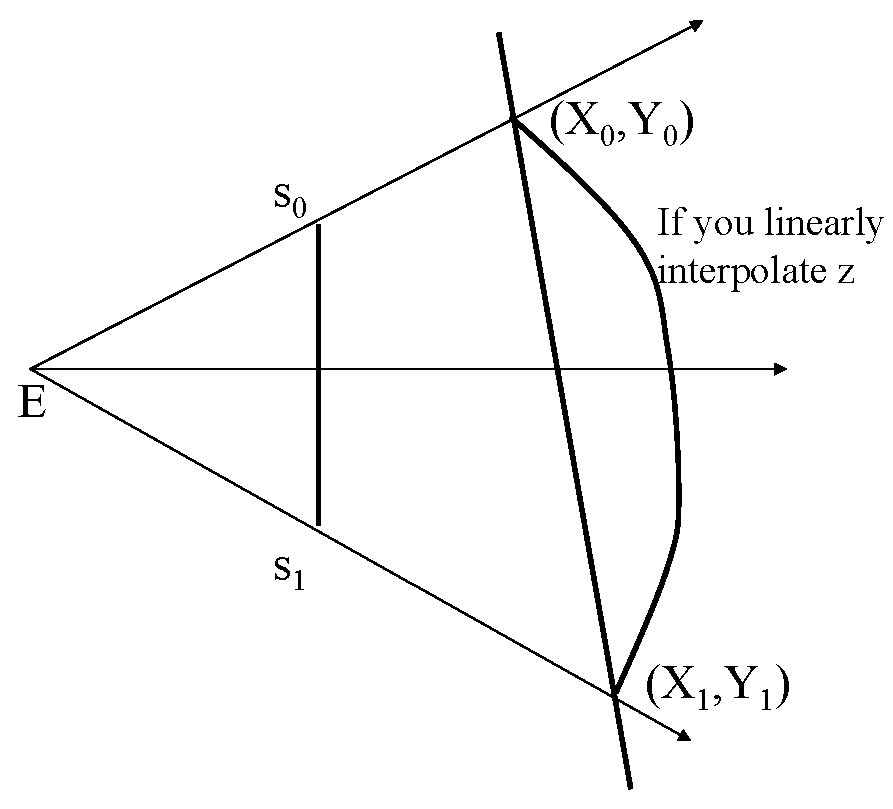 Z-Fighting
The perspective projection transformation mapsz ∈ [-n, -f] to z’ ∈ [-1, 1] nonlinearly

This can cause floating-point precision issues when the range of [-n, -f] gets large
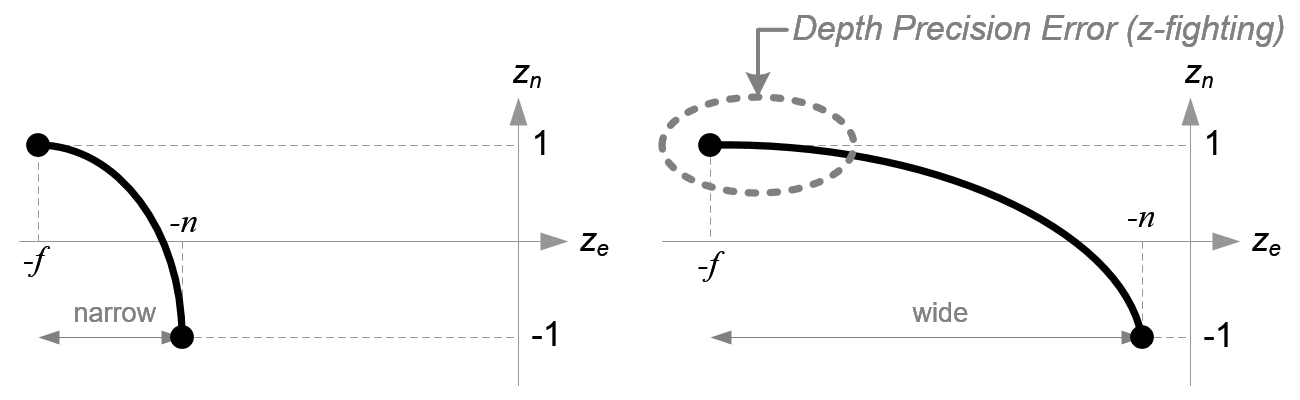 Z’
Z’
Perpendicular Parallel Projection
When eye is at infinity